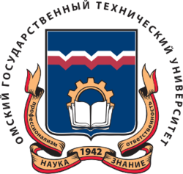 Омский Государственный Технический Университет
Оптимизация операционного плана приготовления нефтепродуктов
Автор: 
студент группы ФИТм-211 Заводов В.В. 

Руководитель:
Савельев М.Ю. доц., к.т.н
Предмет
Оптимизация операционного плана управления
Объект
Оптимизация смешения товарных нефтепродуктов по критерию выработки компонентов
2
Погружение в предметную область
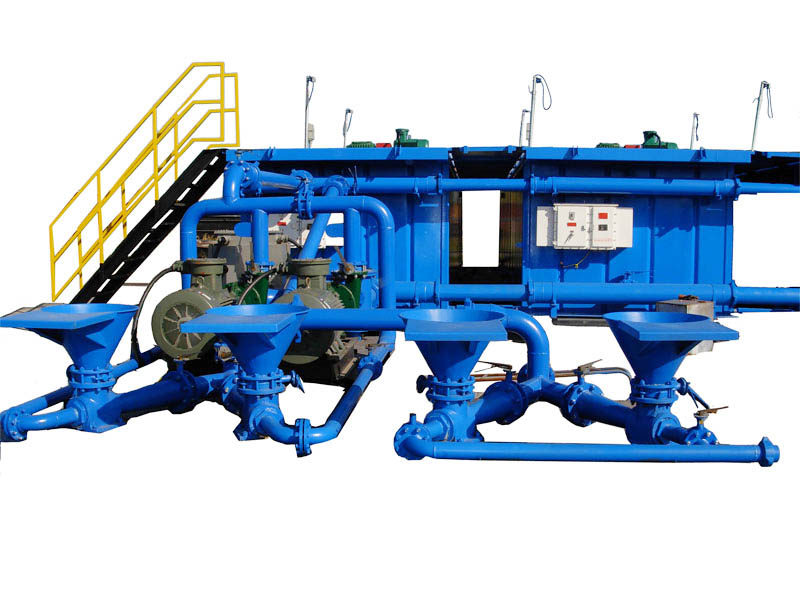 3
Погружение в предметную область
Р1
Р5
Р2
Р4
Р3
4
Погружение в предметную область
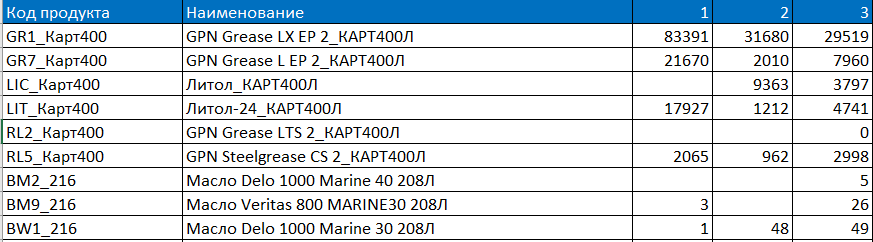 5
Погружение в предметную область
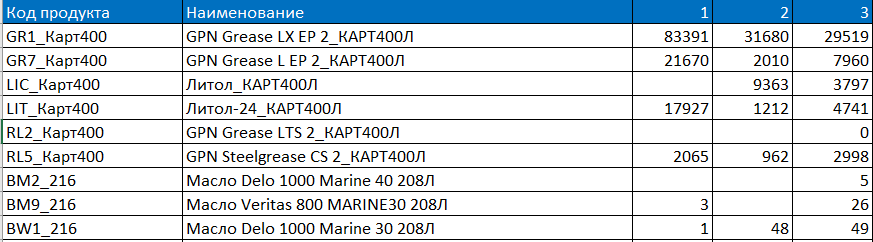 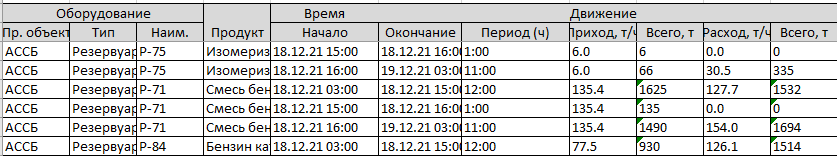 6
Погружение в предметную область
7
Задачи
8
Математическая модель
9
Математическая модель
Р1
Р5
Р2
Р4
Р3
10
Реализация в Excel
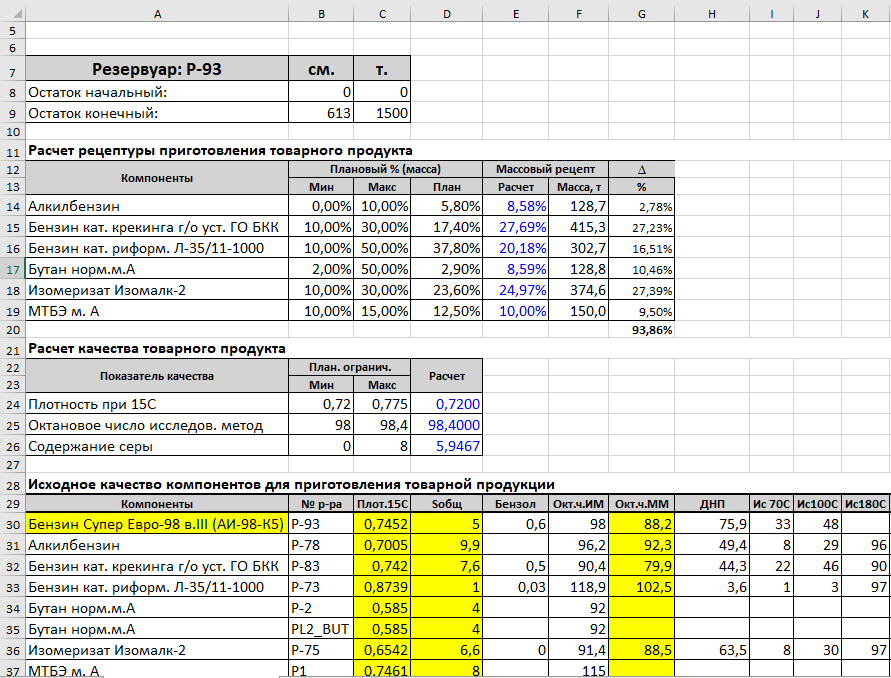 11
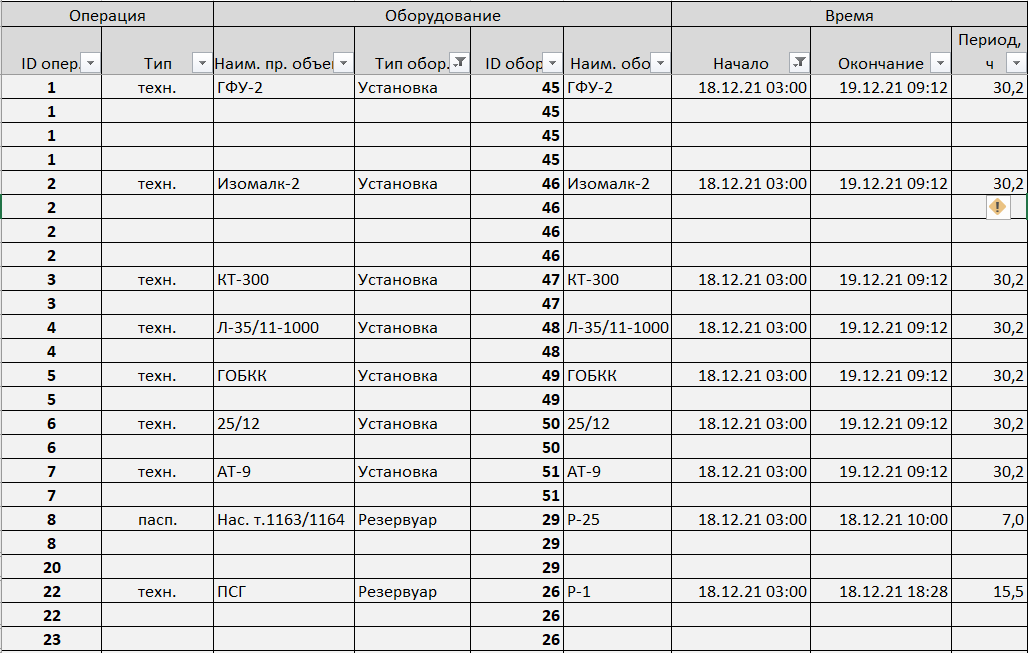 12
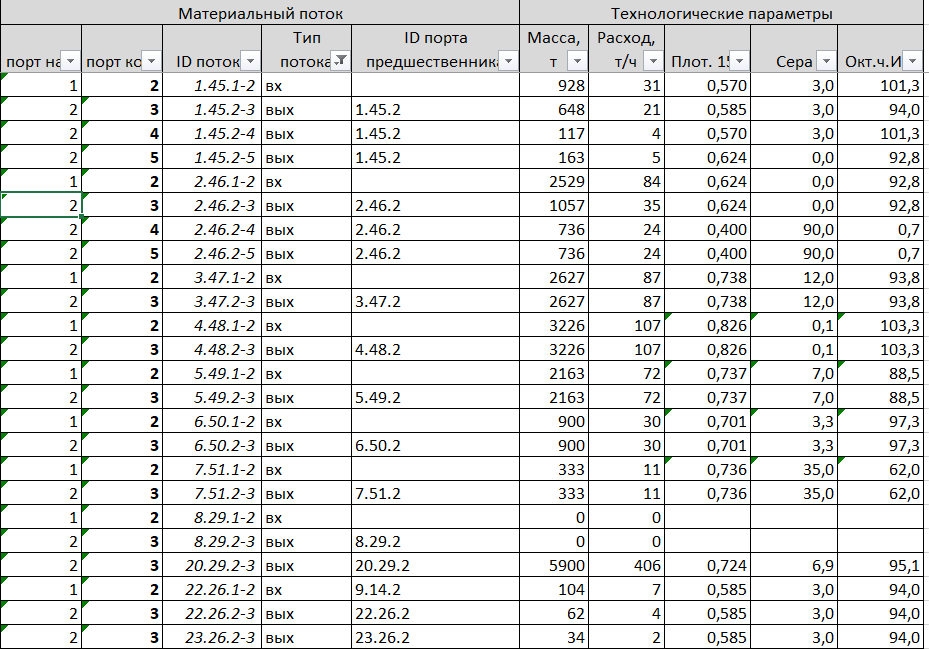 13
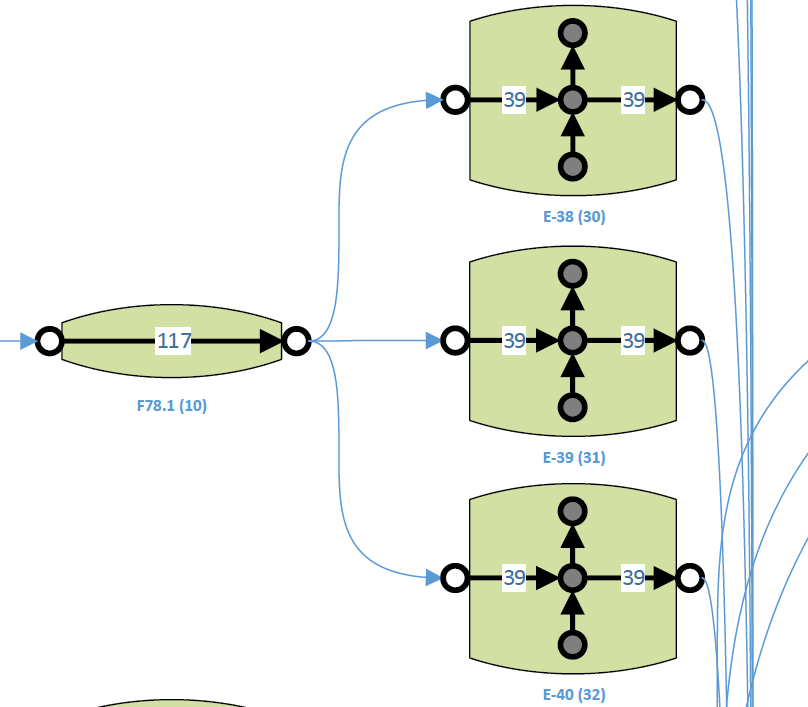 14
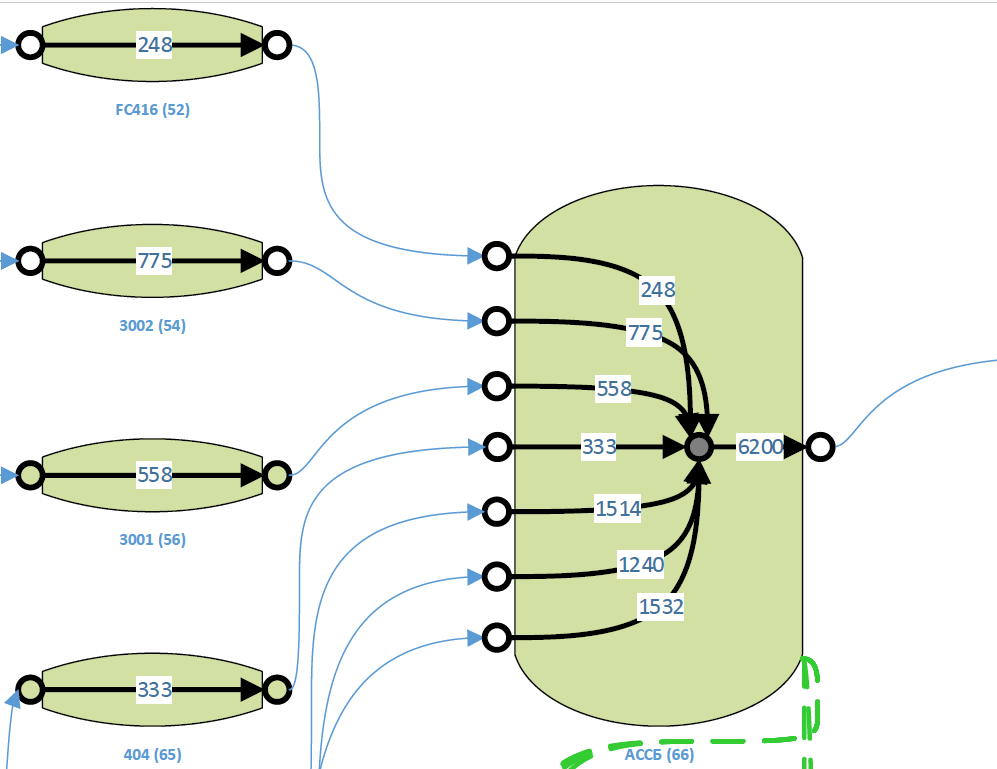 15
SciPy
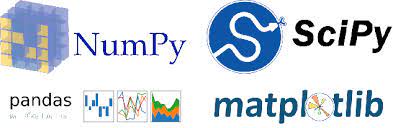 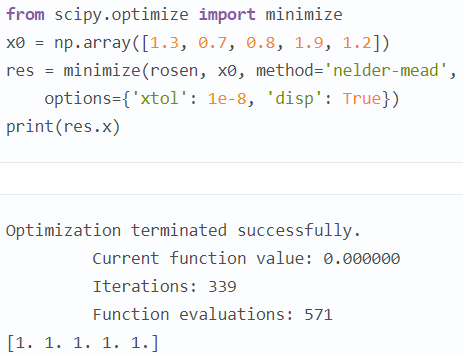 16
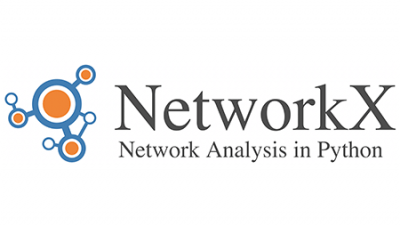 NetworkX
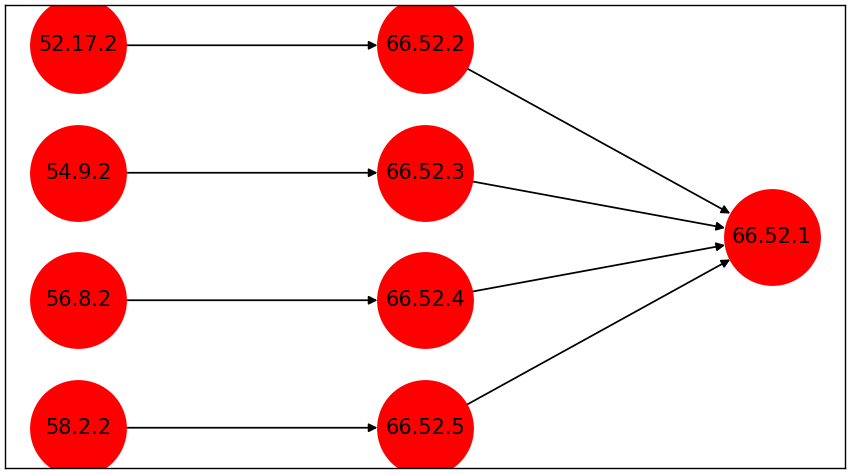 17
Список использованной литературы
Руководство по SciPy [Электронный ресурс]. URL: https://www.gams.com/docs/contributed/ gamsman_russian.pdf (дата обращения: 24.11.2021)
IBM ILOG CPLEX Optimization Studio [Электронный ресурс]. URL: https://www.ibm.com/ru-ru/products/ilog-cplex-optimization-studio (дата обращения: 26.11.2021)
Открытые альтернативы MATLAB для решения задач многоцелевой оптимизации / В. А. Холоднов, М. Ю. Лебедева, Д. А. Краснобородько, Р. Ю. Кулишенко // Известия Санкт-Петербургского государственного технологического института (технического университета). – 2020. – № 54. – С. 80-86.
Лобинский, П. А. Решение задачи тактического планирования производства с помощью IBM ILOG CPLEX Optimization Studio / П. А. Лобинский // Проблемы современной науки и образования. – 2012. – № 14(14). – С. 37-40.
Gurobi optimization [Электронный ресурс]. URL: https://www.gurobi.com/ (дата обращения: 26.11.2021)
18
Список использованной литературы
Разработка инструмента оптимального планирования сети распределения с применением методов математического программирования и имитационного моделирования оптимизации / В. А. Зайчиков, М. Ю. Заходякин // Известия Санкт-Петербургского государственного технологического института (технического университета). – 2021. – № 58. – С. 42-46.
Benchmarks for optimization software [Электронный ресурс]. URL: http://plato.asu.edu/bench.html (дата обращения: 03.12.2021)
Задачи оптимизации смешения товарных бензинов в реальном времени с использованием поточного анализа качества смеси / Аносов А.А., Ефитов Г.Л., Зусман С.Д. // ИнфоАвтоматизация. – 2020. – № 11. – С. 23-28.
Автоматизированная актуализация оптимизационных моделей планирования нефтеперерабатывающих/нефтехимических производств / Баулин Е.С. – Диссертация на соискание ученой степени к.т.н. – С. 48-52.
Методы комплекстной автоматизации производства предприятий технологических отраслей / Ицкович Э.Л. – М.:КРАСАНД, 2018 – 232с.
Официальный сайт компании AspenTech software [Электронный ресурс]. URL: http://plato.asu.edu/bench.html (дата обращения: 06.12.2021)
19
Список использованной литературы
Повышение эффективности процесса перегонки нефти на НПЗ путем предварительного оптимального смешения сырья / Е. А. Чернышева 1, И. В. Пискунов, В. М. Капустин // М.: МИНХ и ГП имени И.М. Губкина, 2019 – 232с.
Оптимизация рецептур смешения бензинов с использованием компьютерной моделирующей системы [Электронный ресурс]. URL: https://magazine.neftegaz.ru/articles/tsifrovizatsiya/497983-optimizatsiya-retseptur-smesheniya-benzinov-s-ispolzovaniem-kompyuternoy-modeliruyushchey-sistemy/ (дата обращения: 17.12.2021)
Оптимизация процесса производства товарных бензинов на ОАО «Газпромнефть-Омский НПЗ» [Электронный ресурс]. URL: https://cyberleninka.ru/article/n/optimizatsiya-protsessa-proizvodstva-tovarnyh-benzinov-na-oao-gazpromneft-omskiy-npz (дата обращения: 20.12.2021)
Использование интеграции информационных систем для повышения эффективности приготовления смесей [Электронный ресурс]. URL: https://top-technologies.ru/ru/article/view?id=38136 (дата обращения: 20.12.2021)
Автоматизированная система компаундирования нефтепродуктов в производстве товарных бензинов [Электронный ресурс]. URL: https://www.dissercat.com/content/avtomatizirovannaya-sistema-kompaundirovaniya-nefteproduktov-v-proizvodstve-tovarnykh-benzin (дата обращения: 06.12.2021)
20
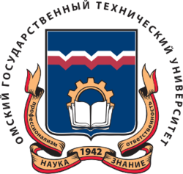 Омский Государственный Технический Университет
Оптимизация операционного плана приготовления нефтепродуктов
Автор: 
студент группы ФИТм-211 Заводов В.В. 

Руководитель:
Савельев М.Ю. доц., к.т.н